Maryland Fiscal Outlook & Policy Choices
Christopher Meyer (he/him)
Research Analyst
AFSCME Webinar: Adapting & Thriving Remotely
October 14, 2020
Every Marylander should be able to achieve their full potential in a healthy economy that offers a widely shared, rising standard of living
[Speaker Notes: research, analysis, 
strategic communications, 
public education,
 and grassroots alliances 


Much of what we do is in coalition. 
Paid sick leave report
Fight for $15
Our most important coalition is the State Priorities Partnership (41 other states)
Peer learning

We bring economic perspective
Focus on budget and tax policy]
A healthy economy is one that works for all of us.
Our shared investments are part of the foundation of a thriving community:
World-class public schools
Modern transportations networks
Inviting public spaces

Effective government
Reliable public health infrastructure
…
Public policy is not neutral:
We must work to break down barriers and build prosperity for Marylanders of every race, ethnicity, gender, class, disability
You can’t build a strong economy out of bad jobs.
Our work:
Earned sick days
$15 minimum wage
Prevent counterproductive tax cuts


Protect high-quality state and local jobs
Prevent harmful budget cuts
Raise revenue fairly
Maryland’s Fiscal Outlook Has Improved
The Future Remains Uncertain
1	Board of Revenue Estimates.
Maryland’s Fiscal Outlook Has Improved
The Future Remains Uncertain
1	Board of Revenue Estimates with MDCEP calculations.
Maryland’s Fiscal Outlook Has Improved
The Future Remains Uncertain
1	Board of Revenue Estimates with MDCEP calculations.
Maryland Faces a Choice
Strengthen our revenue system
Continue underfunding schools
Cut other essential services
We Can’t Cut our Way to a Healthy Economy
July 2020: Maryland lost 17,500 state and local jobs since February
Good Jobs  Secure Families  Successful Businesses
Each $1.00 in public services adds up to $1.15 to Marylanders’ take-home income
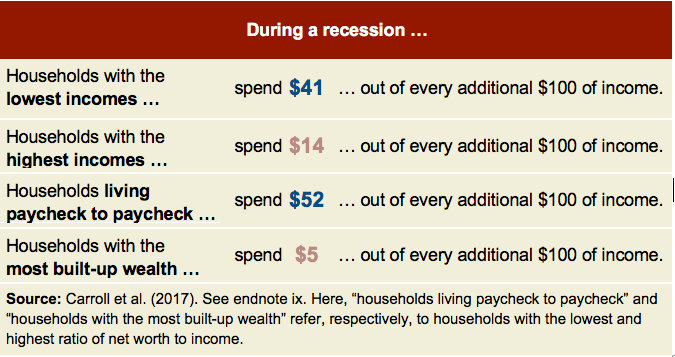 1	Economic Policy Institute job loss data; Carroll et al. (2017) estimates of the marginal propensity to consume; multiplier estimate based on MDCEP analysis of DLS corporate tax cut model.
A Better Way: Fix Our Tax Code
Override Tobacco Tax Veto: $84 million
Close Corporate Tax Loopholes: $172 million
Offset Special Treatment of Capital Gains: $182 million
Repeal 2014 Estate Tax Giveaway: $117 million
Close the LLC Loophole: $316 million
Reform Maryland’s Income Tax: $586 million
Legalize Cannabis: $256 million
More Ambitious Options: $1.8 billion to $3.6 billion
1	Revenue estimates for cannabis, more ambitious options from Institute on Taxation and Economic Policy; other revenues from 2020 DLS fiscal notes.
Trump Tax Cuts: A Windfall for the Powerful Few
Corporations and Wealthy Individuals Can Afford to Pay More
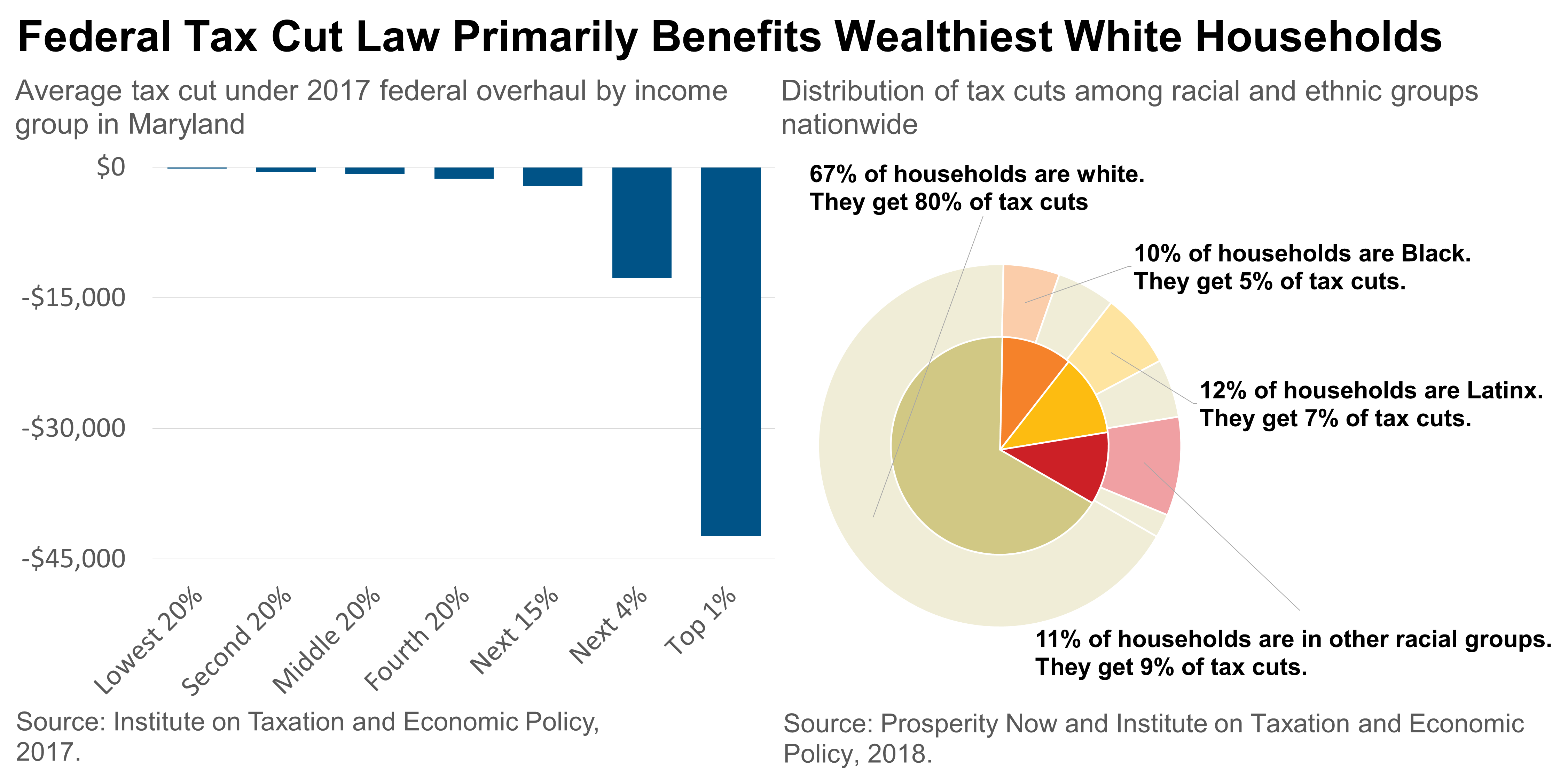 Business taxes are a smaller share of MD’s economy than in most states
Maryland businesses get a $1.25 return for every $1 they pay in state and local taxes.
(#1 Nationwide)
Ernst & Young, FY 2018 COST report on state and local taxes
Which Path Will Maryland Choose?
www.mdeconomy.org@mdeconomy
410-412-9105mdcep@mdeconomy.org